社会福祉法人金沢市社会福祉協議会
地域活動支援センター
地域活動支援センターは、障害のある方が地域の中で自立した日常生活、又は社会生活を営むことができるよう創作活動などを通じて、社会との交流促進を図る場です。
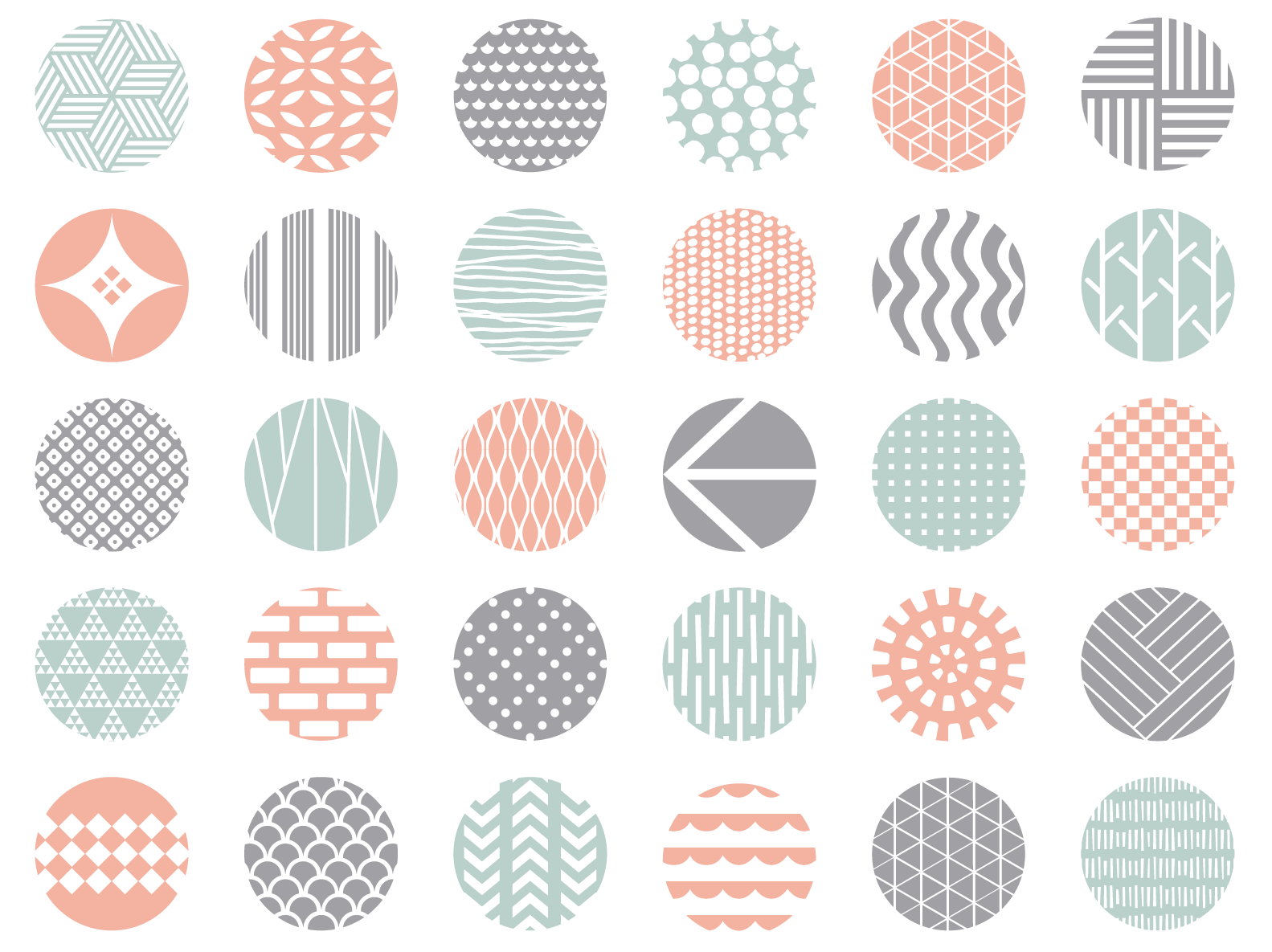 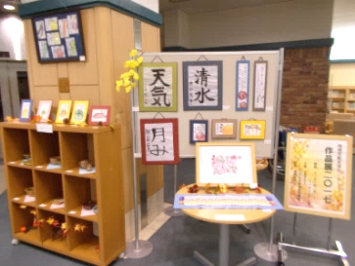 ✿対象となる方　

障害のある方で、
地域生活支援事業の
給付が受けられる方。
✿利用料

自己負担はありません。
※ただし材料費については
　実費負担となります。
✿教室一覧（各教室とも定員があります）
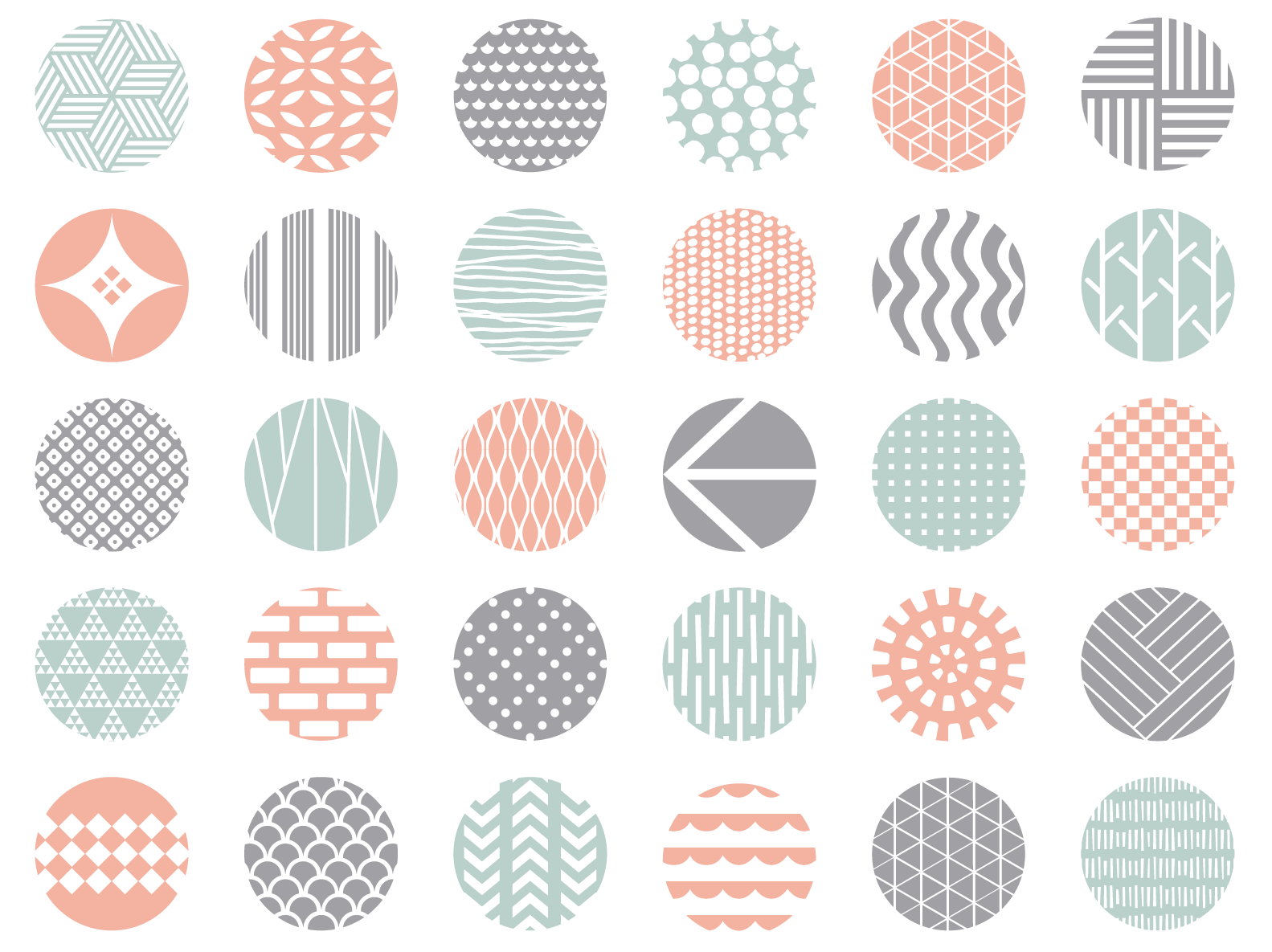 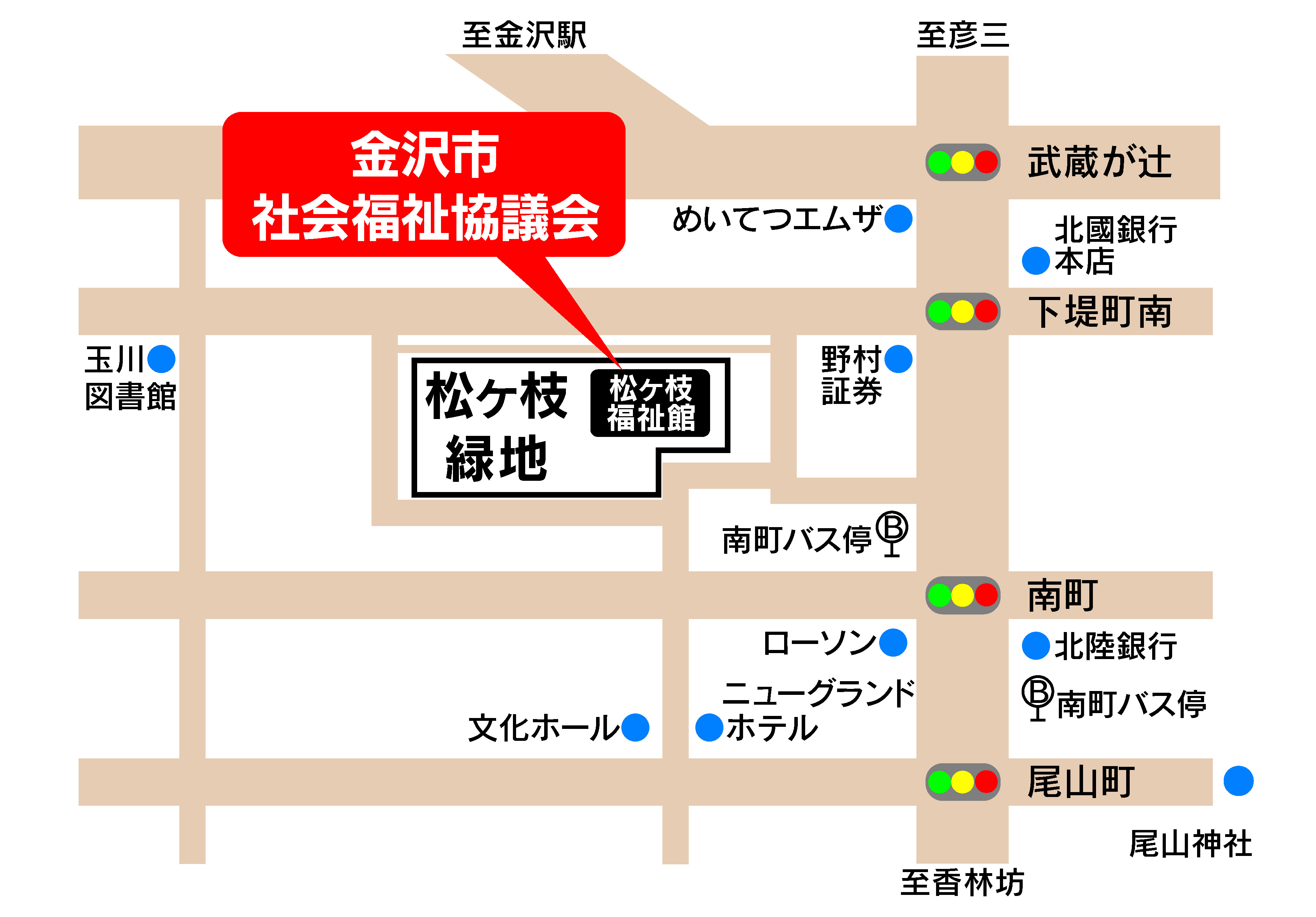 社会福祉法人金沢市社会福祉協議会　地域活動支援センター

〒920-0864　金沢市高岡町7-25　金沢市松ヶ枝福祉館内
℡ 231-3571　／　担当：鳥本、寺西